How to WriteInformational Writing?
Rats Around Us
Day 1
ELAGSE5W2: 
Write informative texts to examine a topic and convey ideas and information clearly.
2
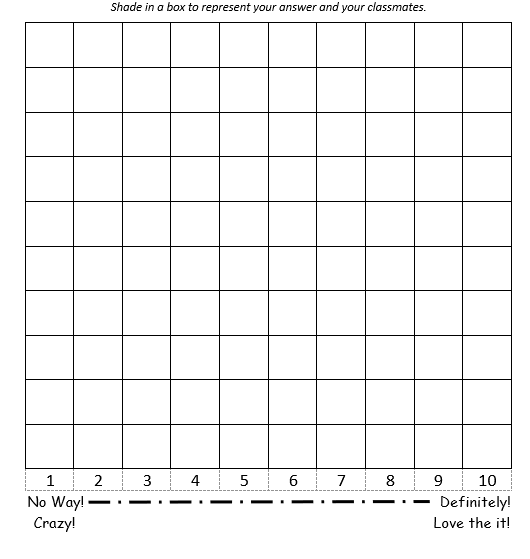 Focus Questions
On a scale of 1-10, Rats are dangerous creates who should be eliminated from the earth. Why or Why not? (Be able to explain your thoughts.)
ADD A FOOTER
3
Review:  Introduction with a Lead
Lead or Hook
Teaching point
Writer’s organize their writing into sub-topics
ADD A FOOTER
5
Teaching point
Writers use interesting facts to support their writing and to gain the reader’s interest.
ADD A FOOTER
6
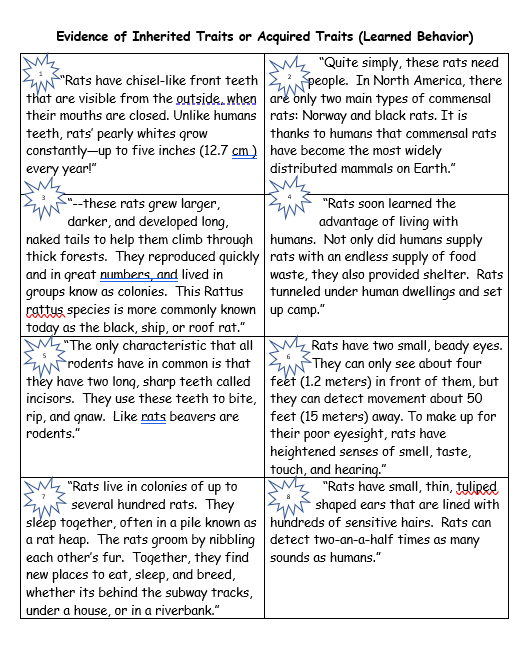 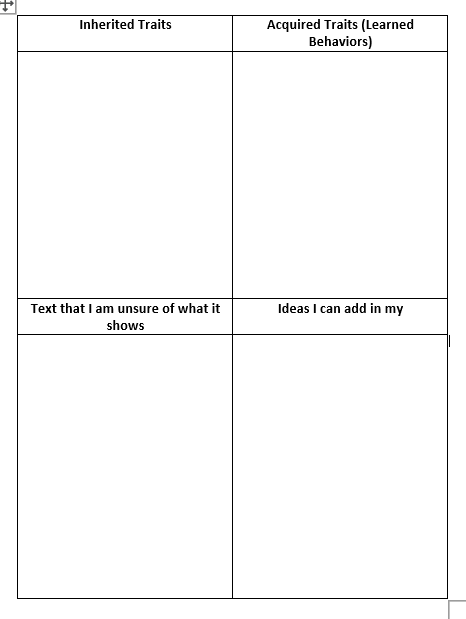 These are your facts.
This is your sorting mat.
7
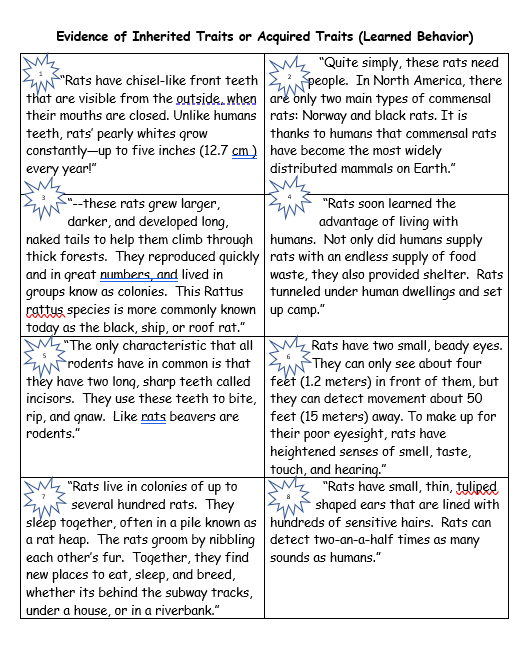 Cut your different text quotes apart.
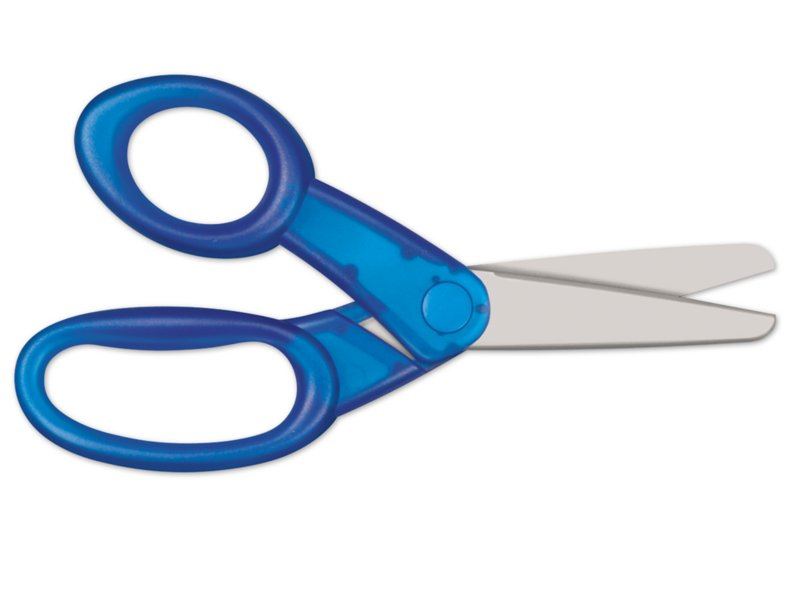 8
Steps for the Sort Activity
Read and discuss the trait cards with your learning partner.
Discuss if you believe the quote is evidence of an inherited trait or an acquired trait/learned behavior
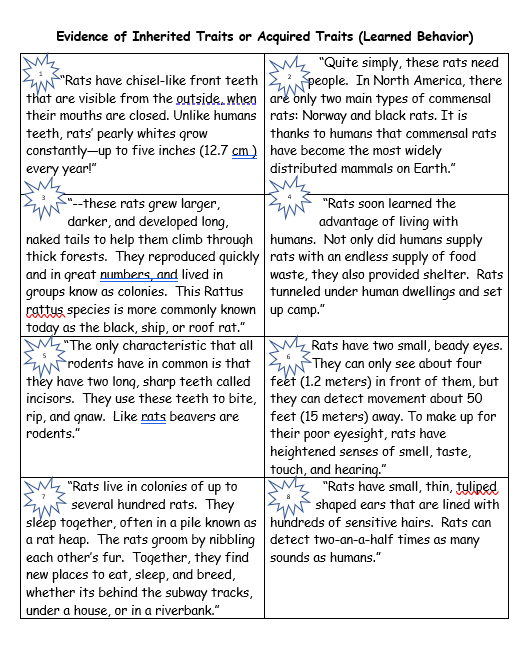 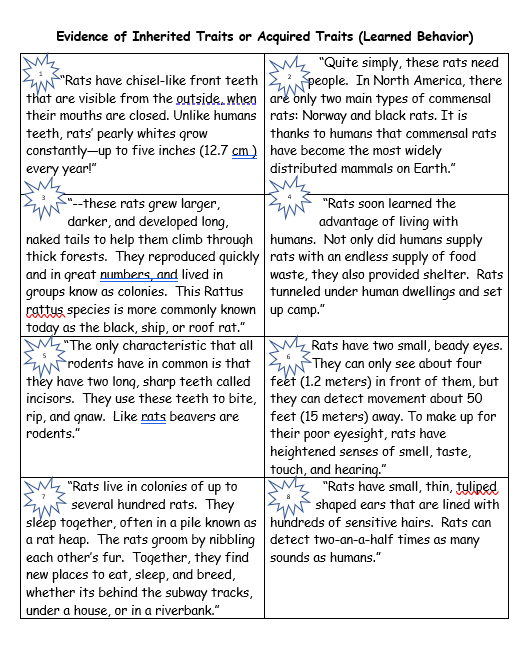 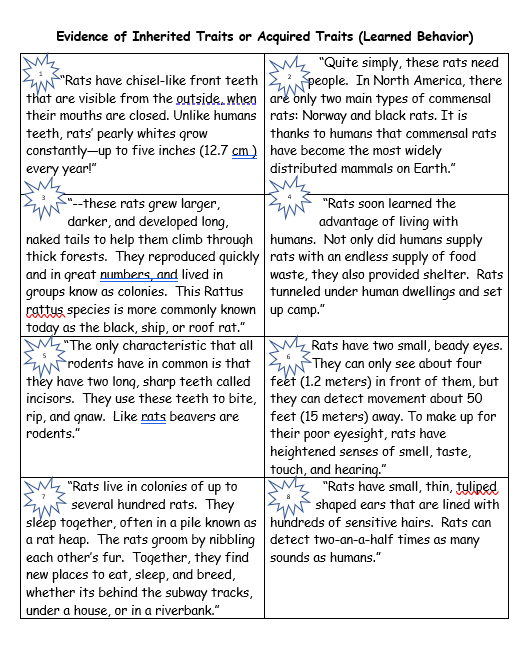 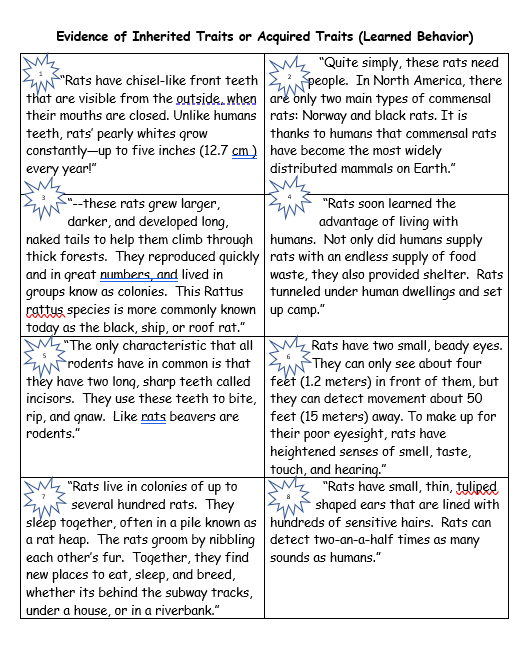 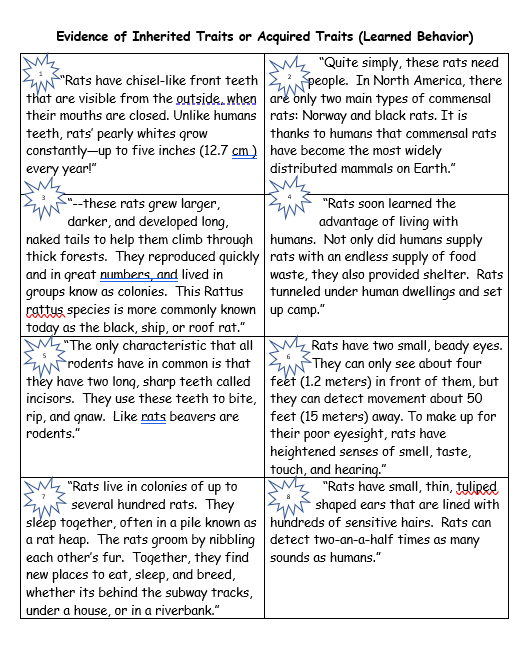 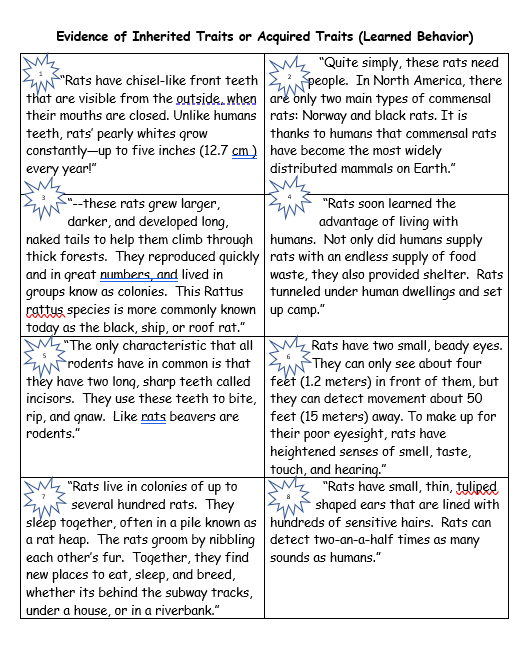 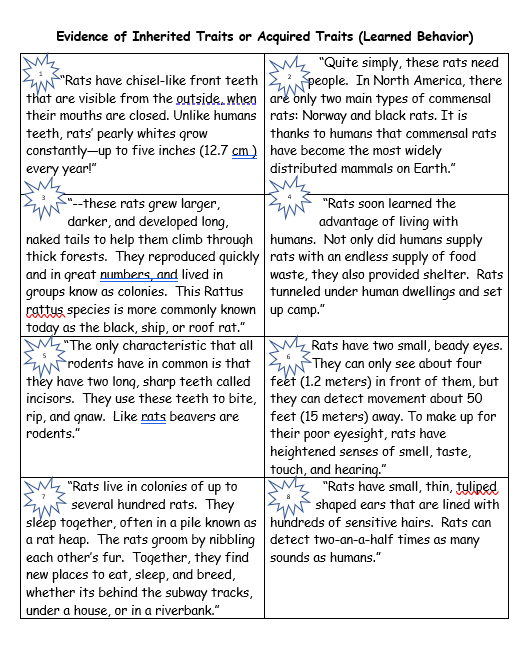 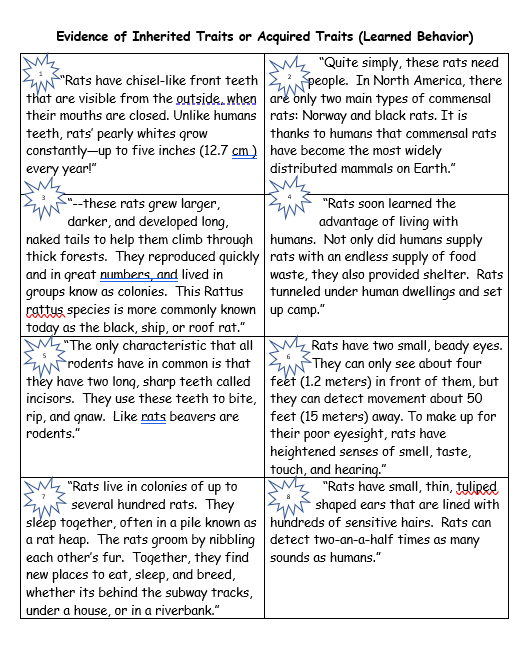 9
Let’s do one together
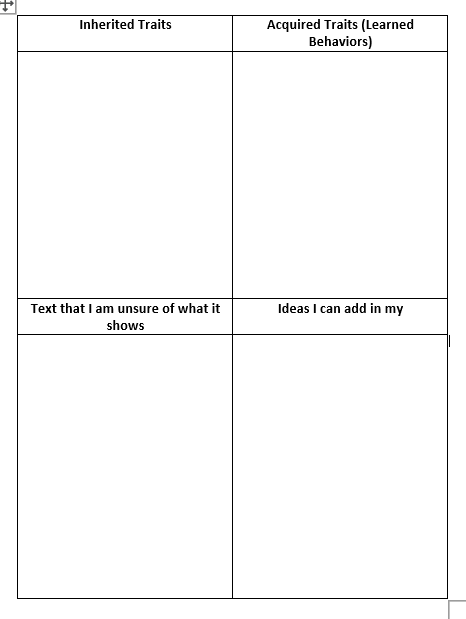 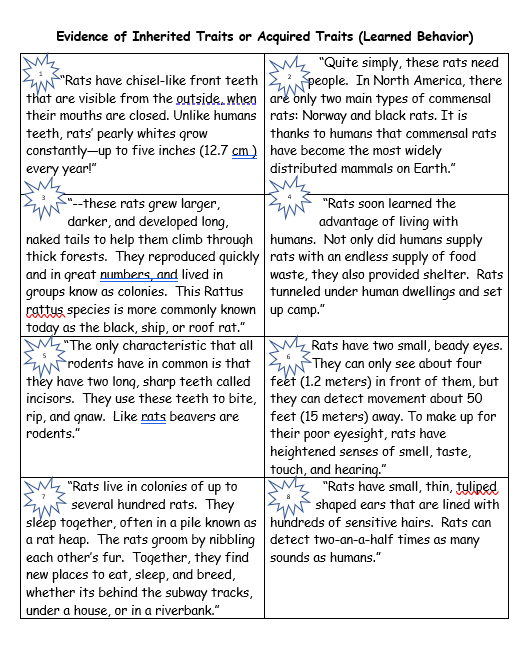 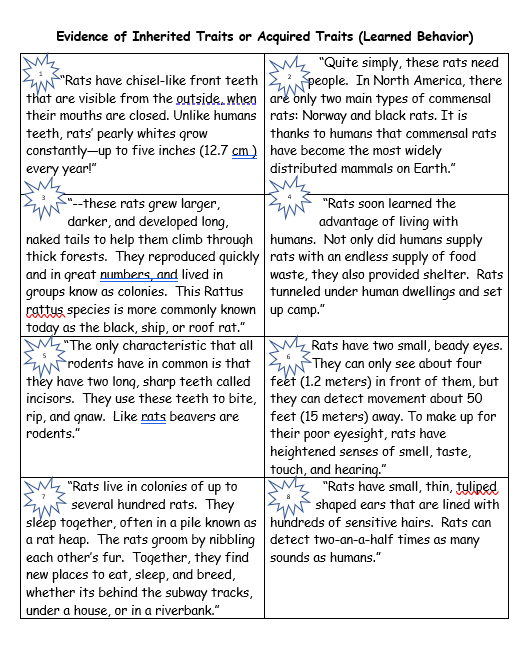 What is this text quote evidence of?  Is it an inherited trait? Acquired trait?
Just a good idea?
10
Day 2
ELAGSE5W2: 
Write informative texts to examine a topic and convey ideas and information clearly.
11
Let’s Write the Body
Teaching point
Writer’s design paragraphs with topic sentences and supporting details.
ADD A FOOTER
13
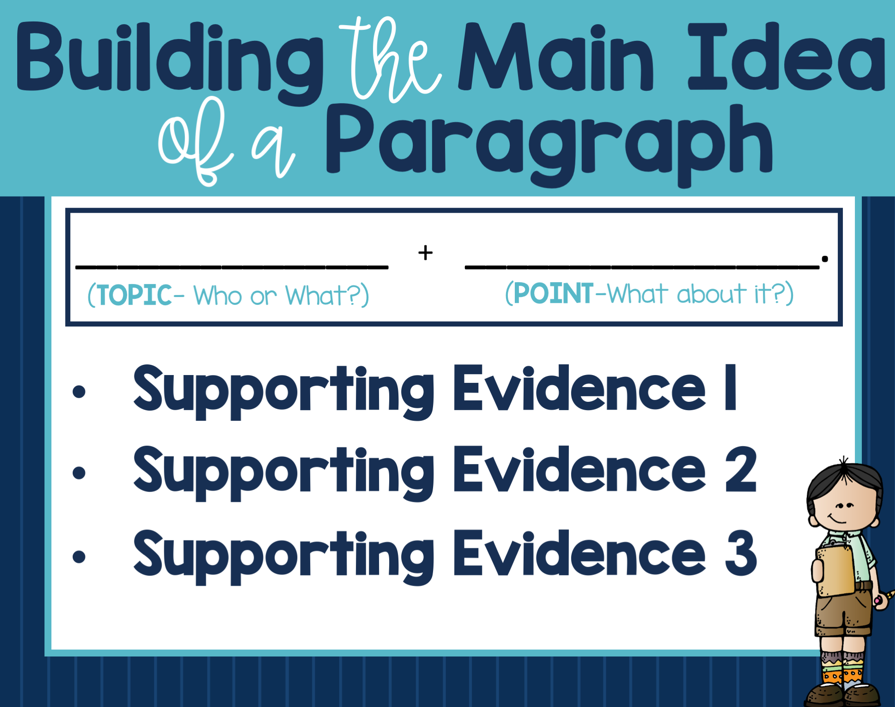 As you know, introductory paragraphs are composed of a lead with a topic sentence and supporting details.  

Often they are written in threes.  


Our introduction will have only two main points.
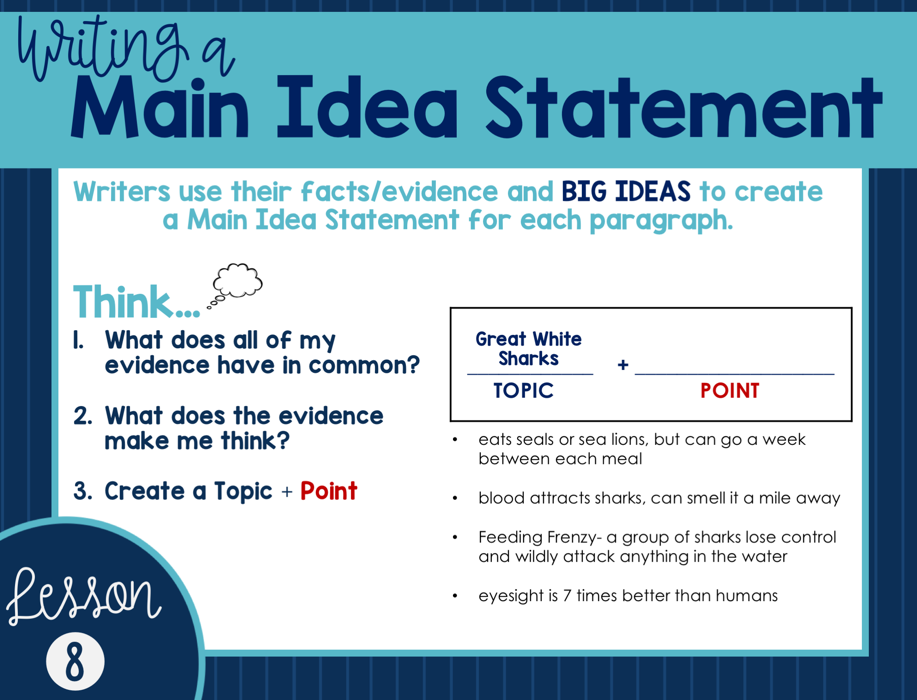 Paragraphs in the body of your paper need to have a topic sentence as well.  This can also be called a main idea statement.
15
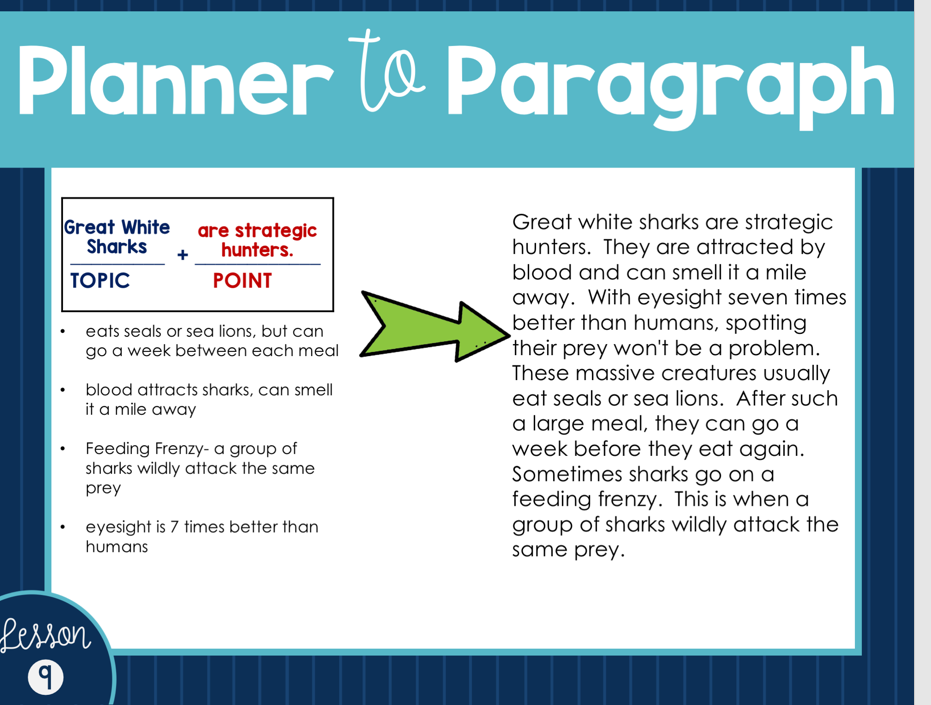 16
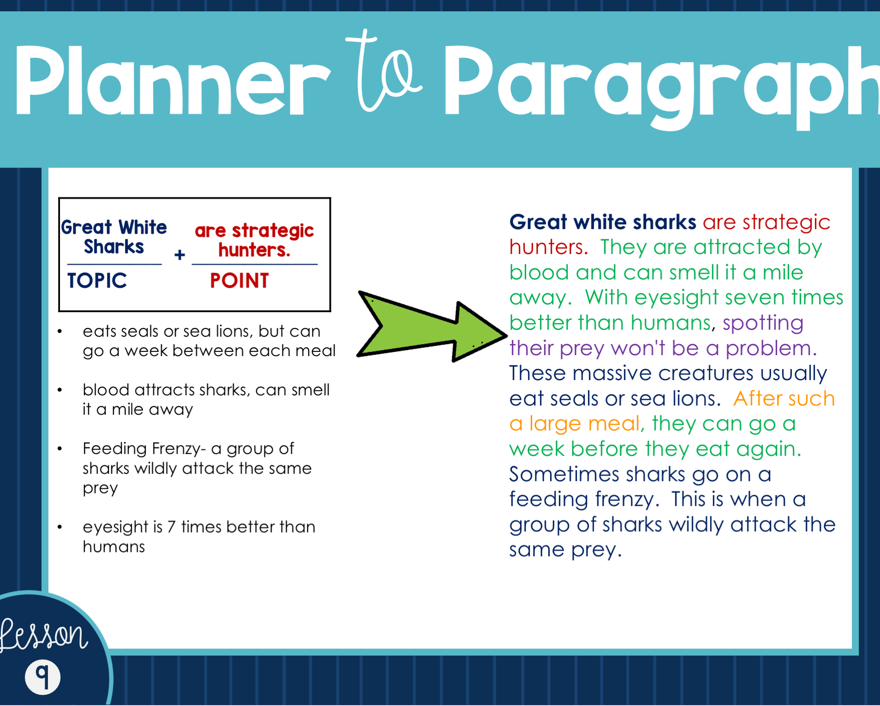 17
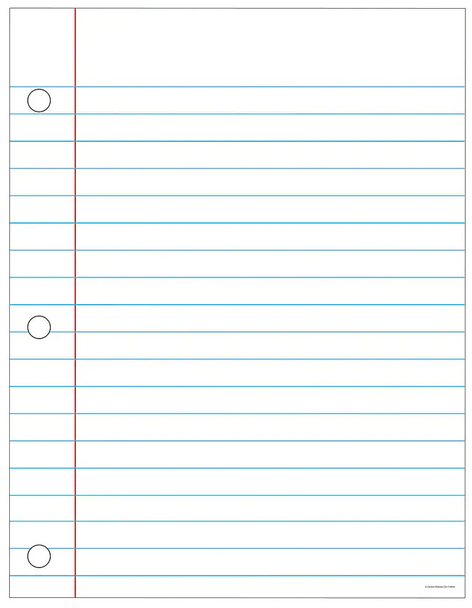 This is a lead!
Rats, creatures who have survived through out history have been looked upon by many as a scourge!  These creatures wreck havoc everywhere, and they have caused millions of dollars in damage. As damaging as these animals can be, they are quite interesting.  In fact, these unique mammals have survived millions of years due to the unique traits that they have inherited as well as the traits that they have acquired over time.
This is a topic sentence or a thesis
ADD A FOOTER
18
Now it’s Your Turn
Use your knowledge of how to write a lead, topic sentence, and supporting details sentence to write your introduction.

Be ready to share your introductions.
19
Day 3
ELAGSE5W2: 
Write informative texts to examine a topic and convey ideas and information clearly.
20
Teaching Point
Writer’s create an organize writing with an introduction, body, and a conclusion.
21
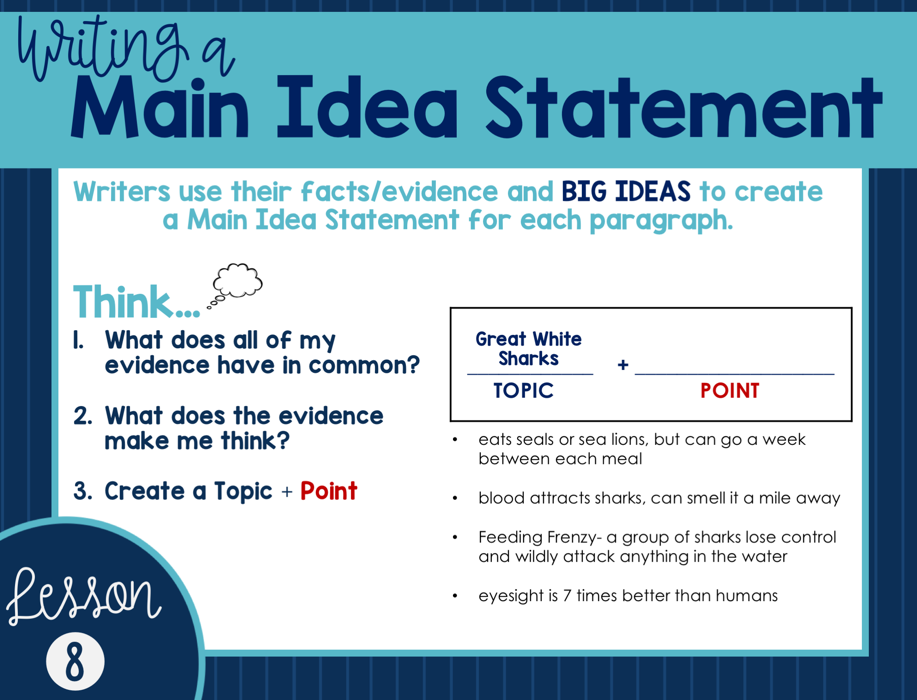 Paragraphs in the body of your paper need to have a topic sentence as well.  This can also be called a main idea statement.
22
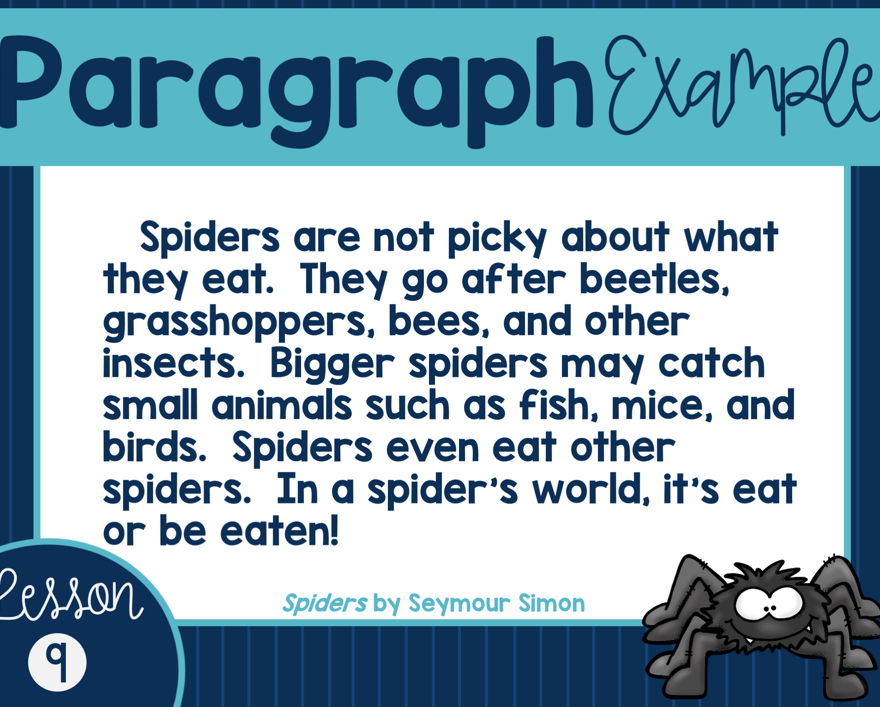 23
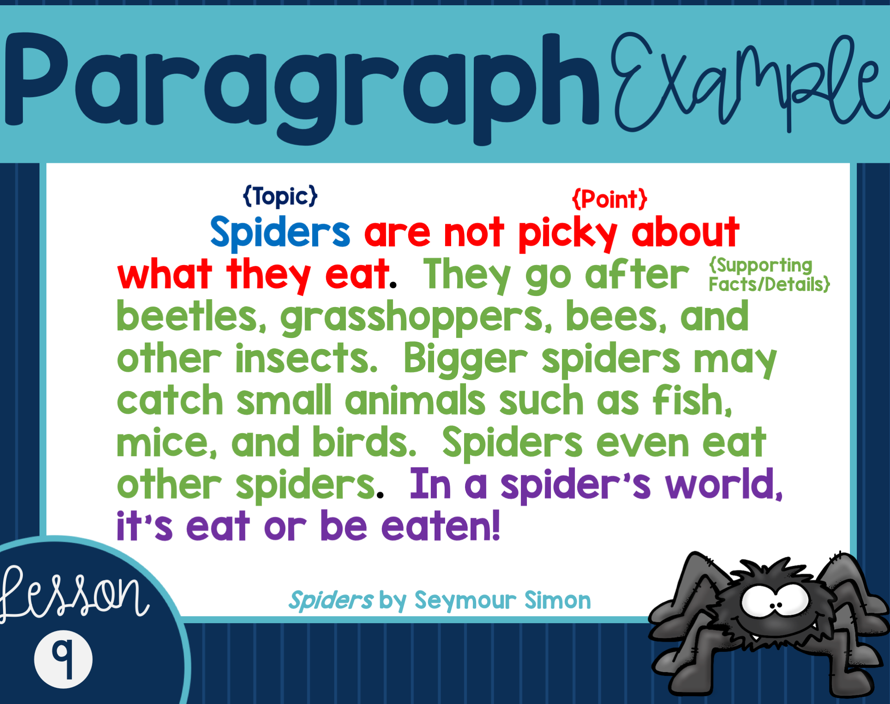 Let’s look at your 4-square graphic organizer…
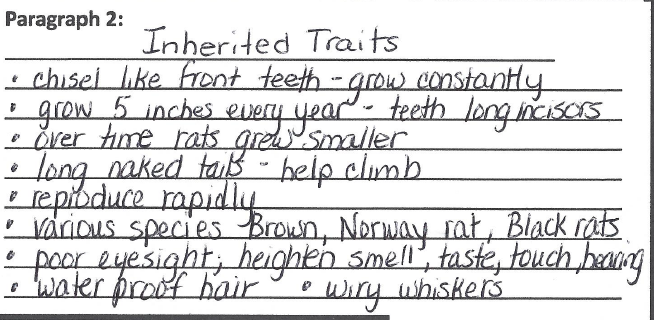 Use the facts in your graphic organizer to create the first paragraph is your body.
25
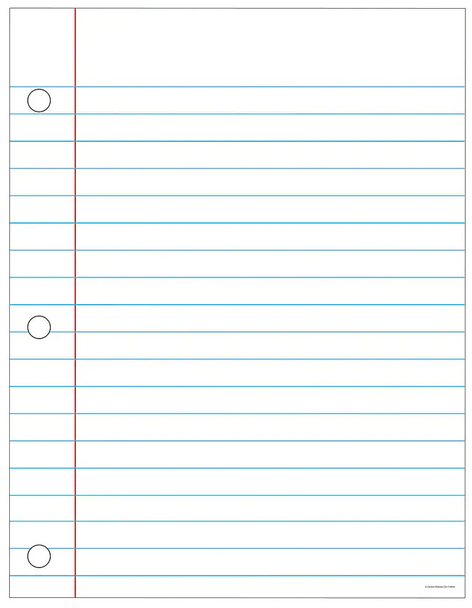 Topic Sentence/ Main Idea
Rats have survived billions of years due to the different inherited traits that they have.  One example of traits that rats have that help them are their heighten sense of smell, taste, and touch.  These senses are important to them because it helps them avoid danger  In fact, rats can detect movement up to 5o feet away.  This allows them to avoid contact with humans as well as many of their predators.  Another inherited trait that rats possess is their teeth.  These teeth grow quickly.  In fact their chiseled front teeth grow so quickly
Supporting Detail
Supporting Details
ADD A FOOTER
26
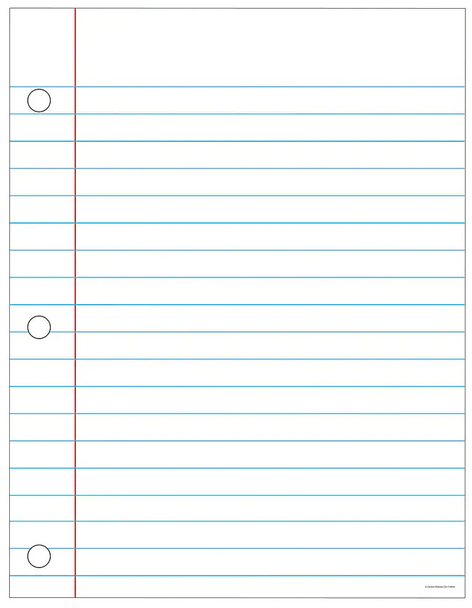 Supporting Details
that rats are almost constantly chewing. This is  
because their teeth grow 5 inches per year.  A 
third interesting inherited trait that rats possess
is a its tail.  A rat’s tail is a very useful part of 
its body.  This is because it is used by the rat
 to help it climb, and keep it balance. 
Remarkably, a rat’s tail actually helps it 
maintain its body temperature.  In fact when a 
rat is too hot the tail enlarges and fills up with 
blood.  When the rat cool back down its tail
returns to its normal size.
ADD A FOOTER
27
Now it’s Your Turn
Continue to use your notes in your graphic organizer as well as your fact cards to write the remainder of your body.

Be prepared to share your writing with your learning partner.
Day 4
ELAGSE5W2: 
Write informative texts to examine a topic and convey ideas and information clearly.
Let’s Write the Conclusion
Teaching Point
Writer’s end their writing with a strong conclusion.
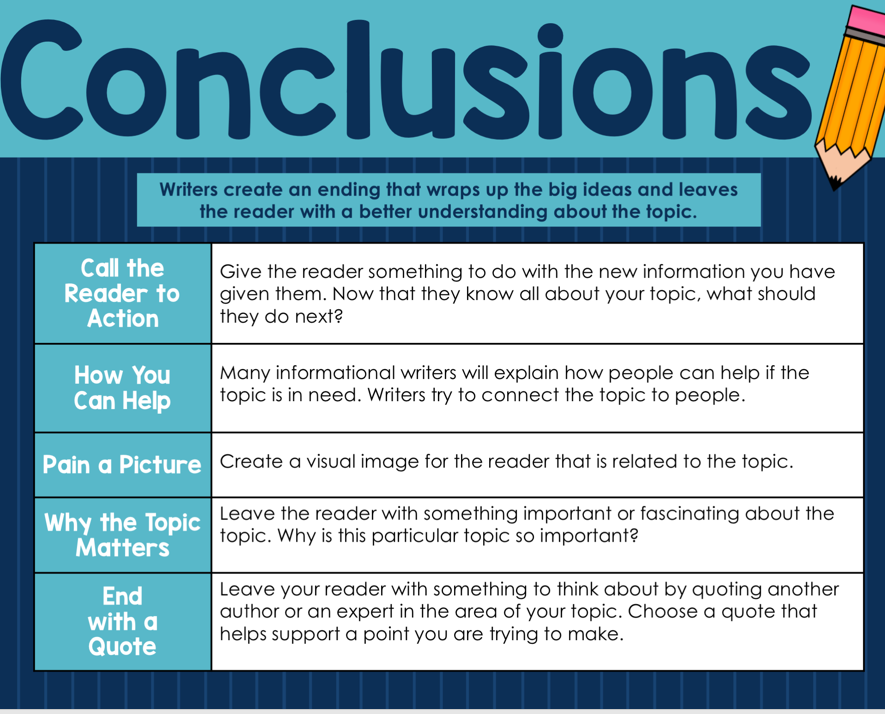 Let’s learn how to write a conclusion.

There are different styles but lets focus on the top three
Paint a Picture
32
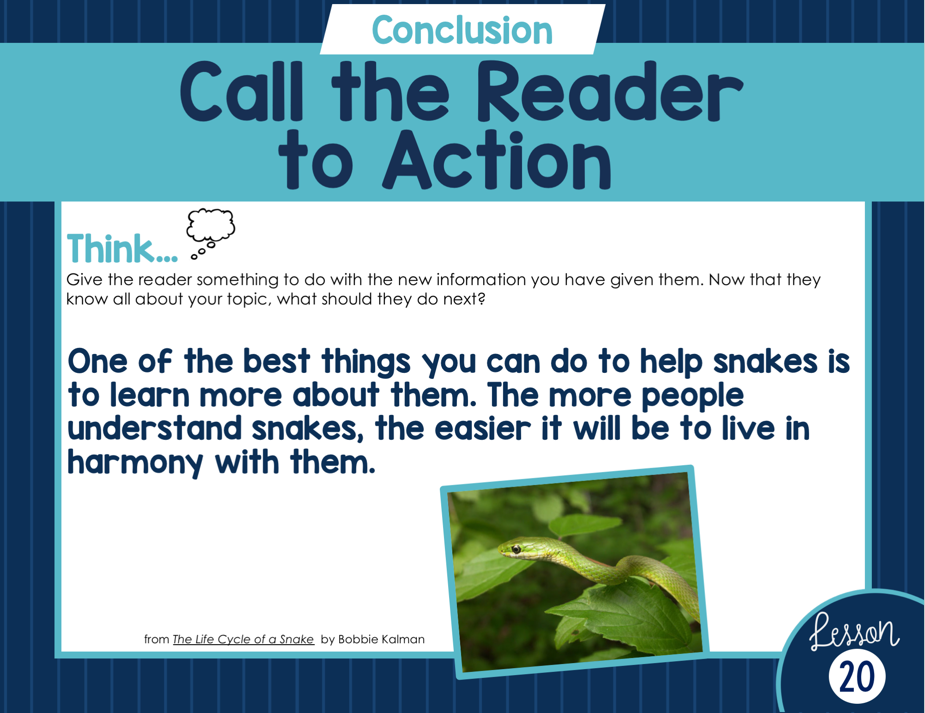 33
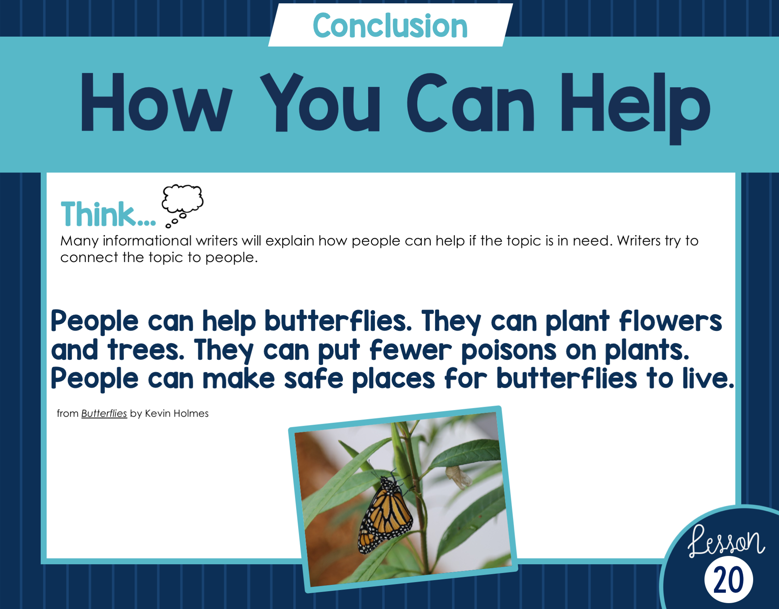 ADD A FOOTER
34
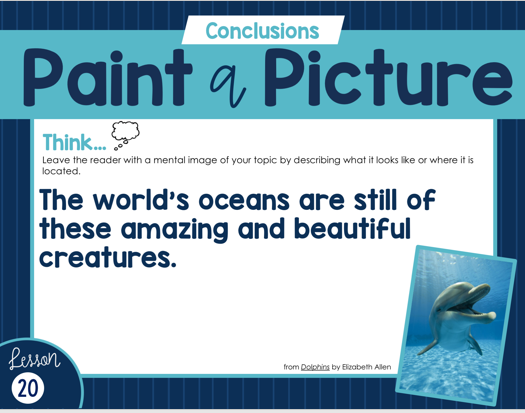 35
Topic Sentence/ Main Idea
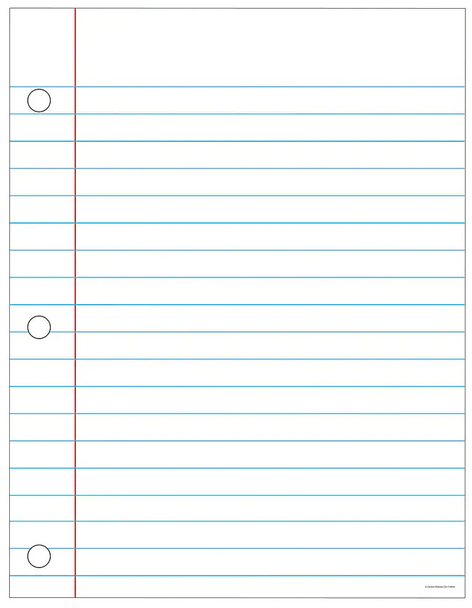 As you have now seen, rats, overall, are interesting creatures with many traits.  These traits, which are both inherited and acquired have resulted is creatures that are adaptable and able to survive. In fact, some might even argue that they are thriving.  It is with this thought in mind, that I suggest that you stop and think when you are sitting in a quiet space. Listen.  Can you hear anything? The sound of scurrying feet?  The sound of gnawing? Are you really alone? One really does have to wonder.
Notice we are summarizing what we have already stated
ADD A FOOTER
36
Now it’s Your Turn
Continue to use your writing materials and create a conclusion for your writing.